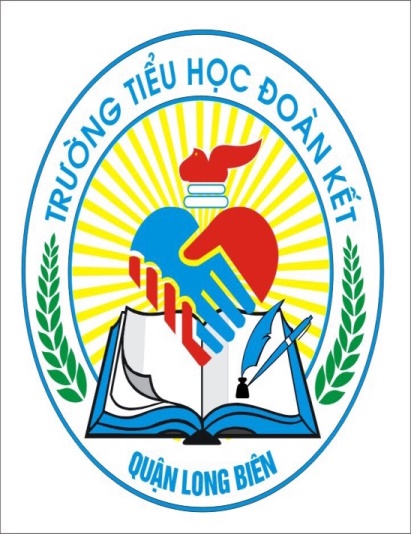 PHÒNG GIÁO DỤC VÀ ĐÀO TẠO QUẬN LONG BIÊN
TRƯỜNG TIỂU HỌC ĐOÀN KẾT
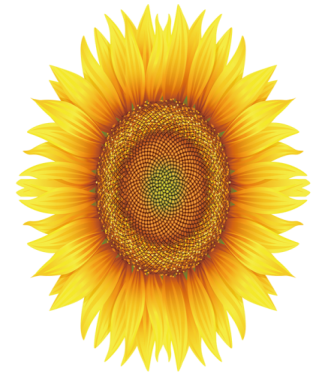 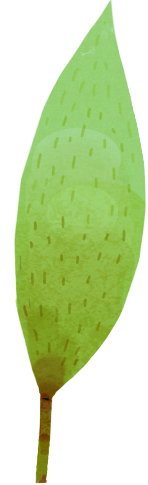 MÔN: TOÁN LỚP 2
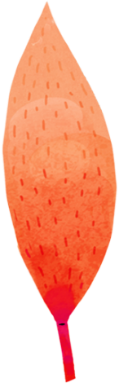 Bảng cộng (có nhớ) trong phạm vi 20
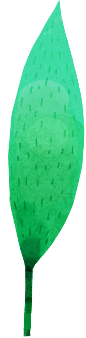 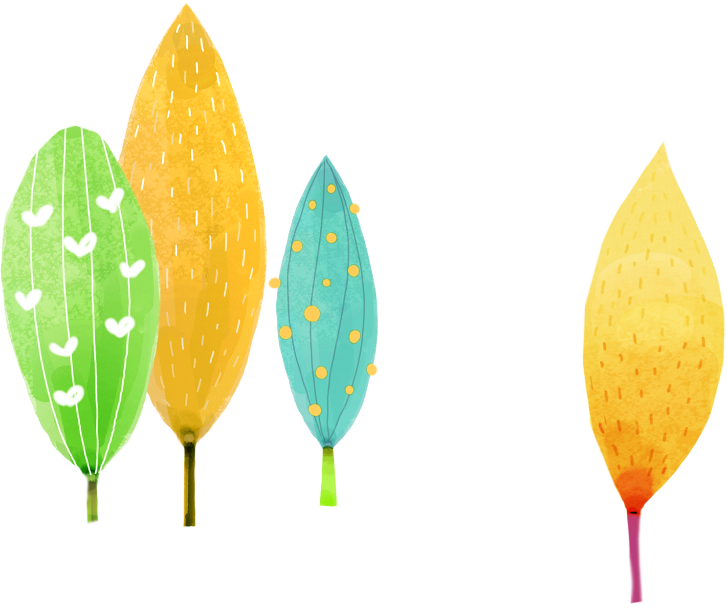 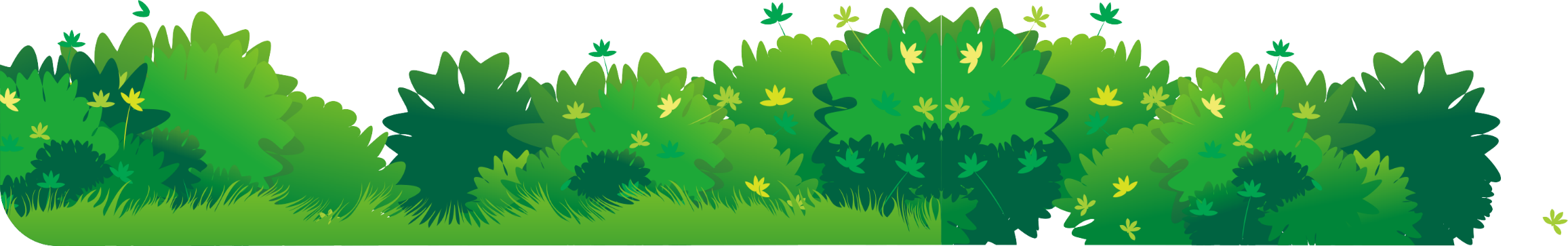 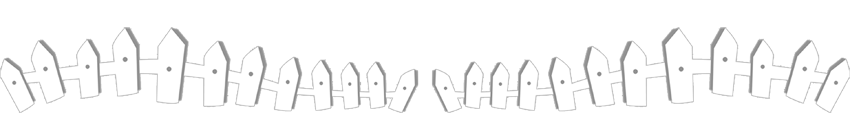 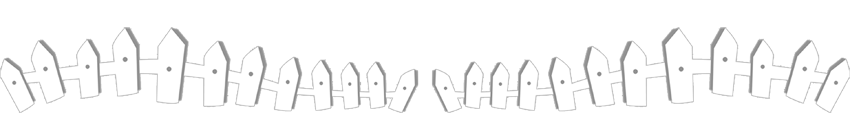 TRÒ CHƠI
 MẢNH GHÉP
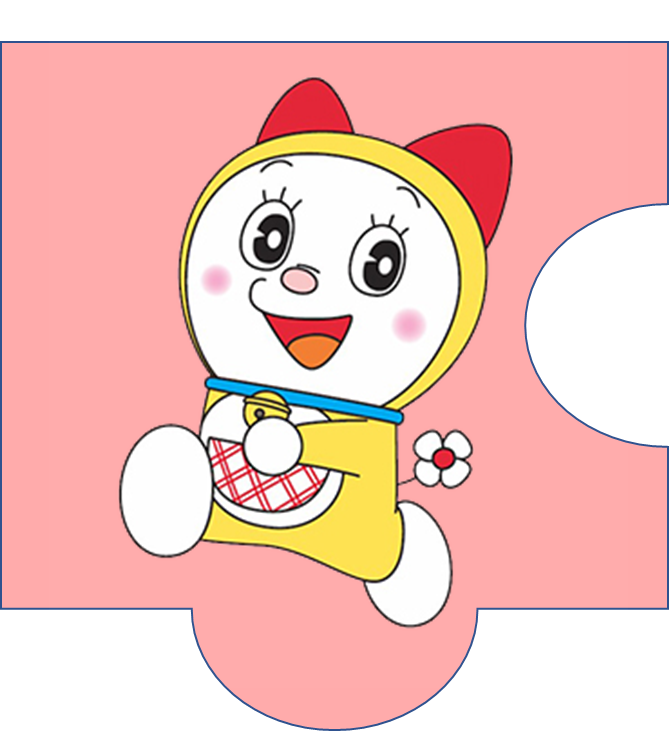 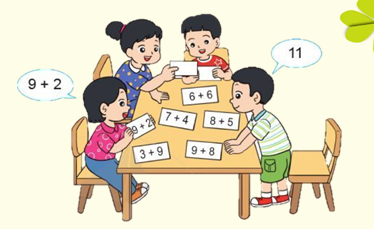 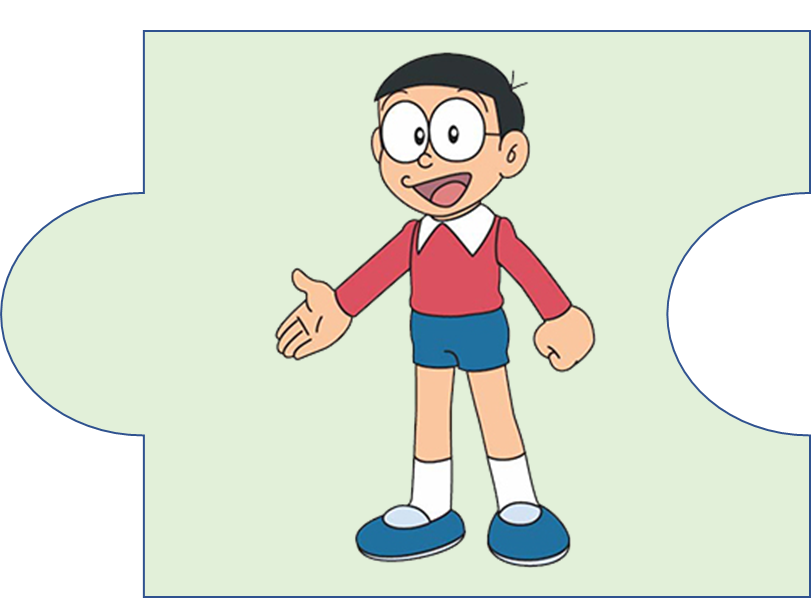 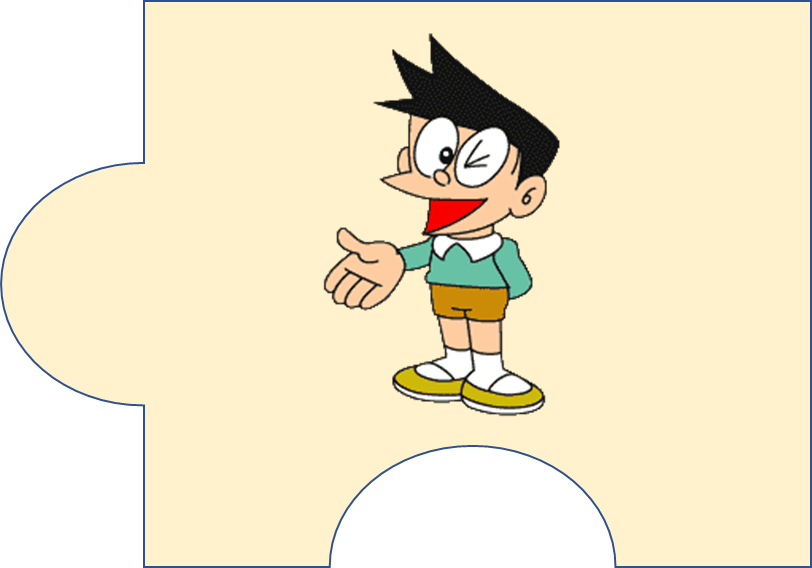 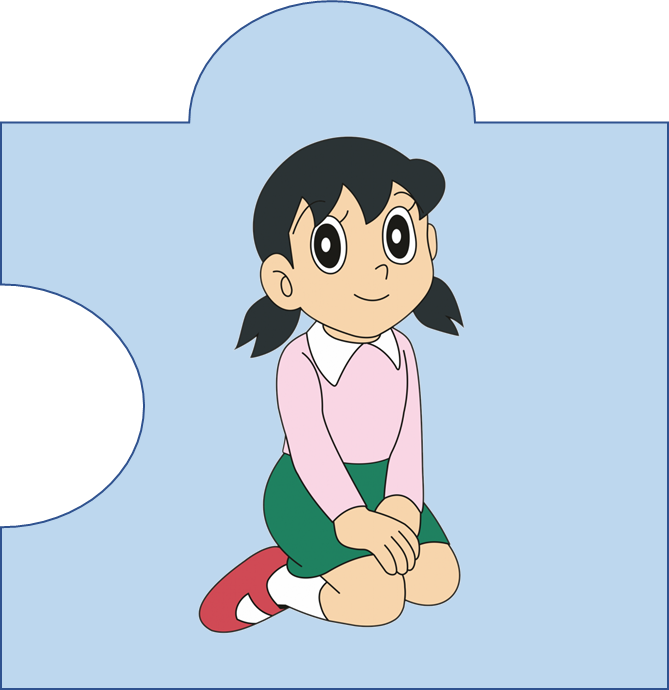 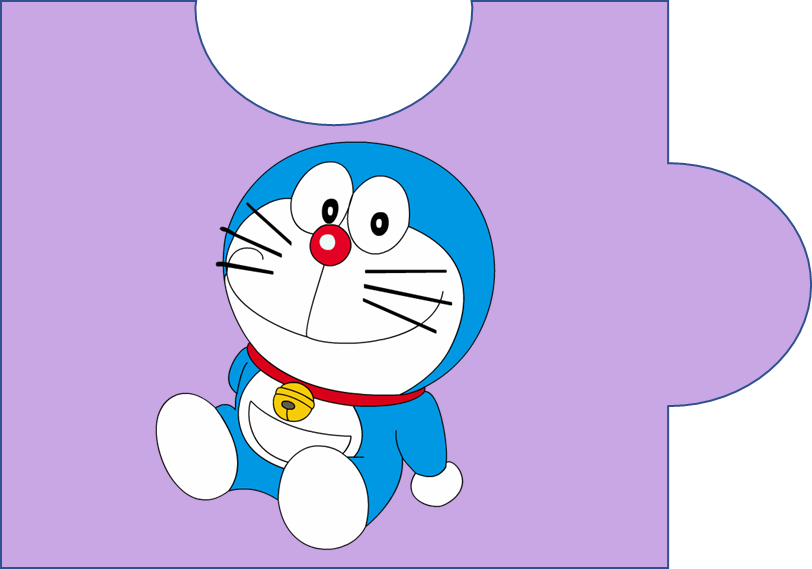 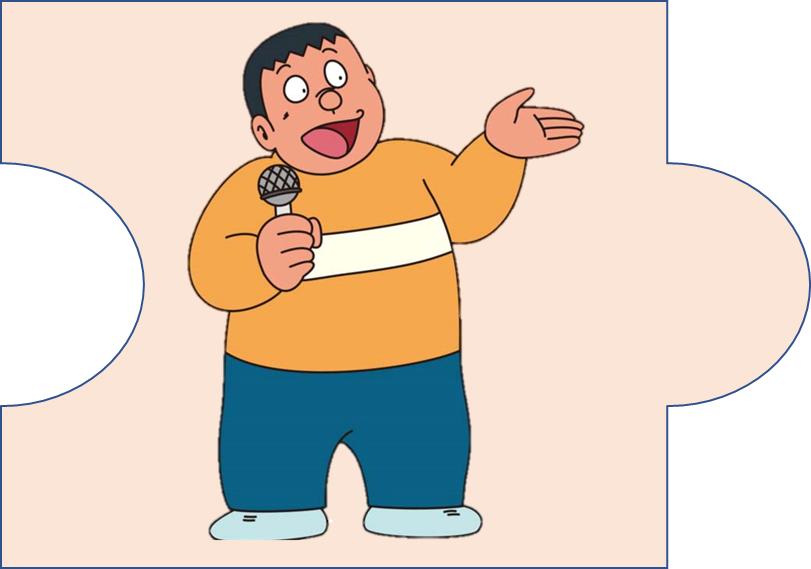 9 + 8 =
13
15
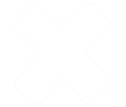 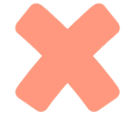 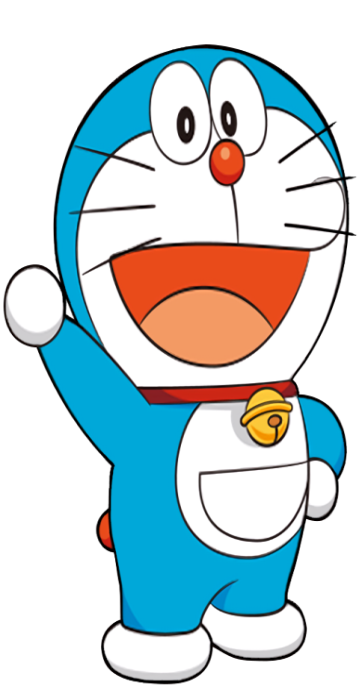 17
16
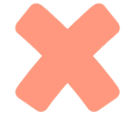 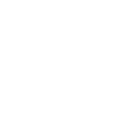 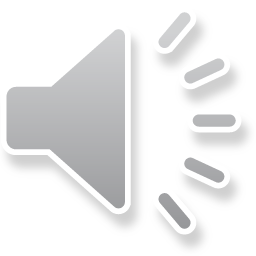 8 + 5 =
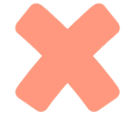 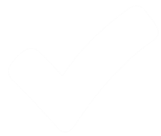 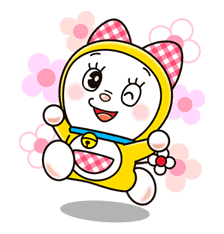 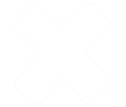 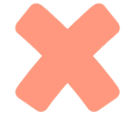 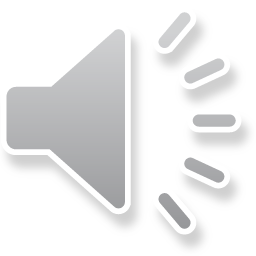 6 + 6 =
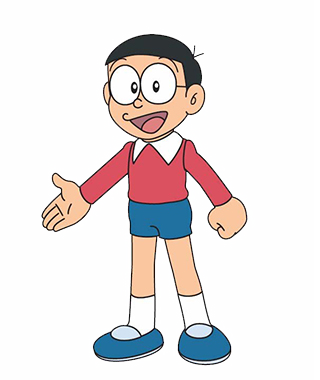 13
12
11
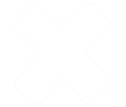 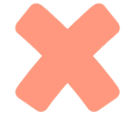 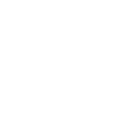 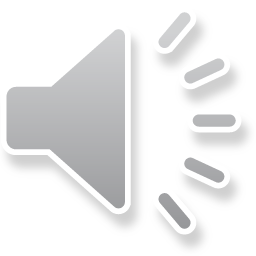 3 + 9 =
12
15
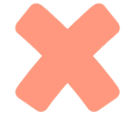 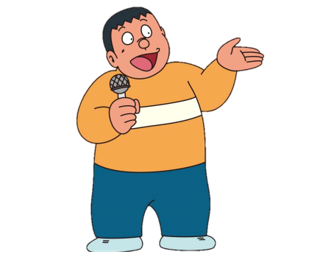 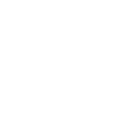 16
14
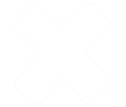 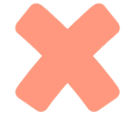 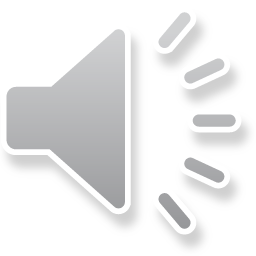 7 + 4 =
11
12
10
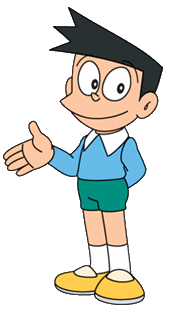 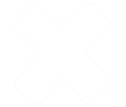 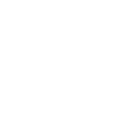 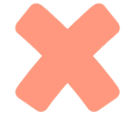 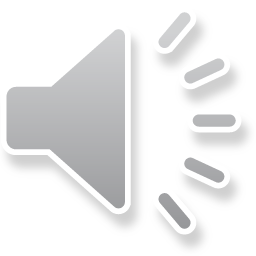 9 + 2 =
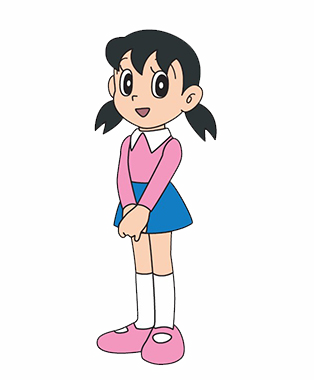 12
11
14
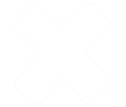 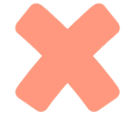 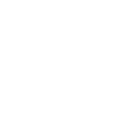 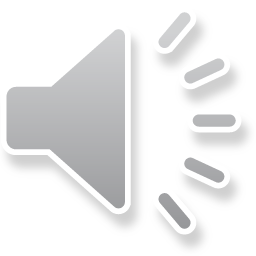 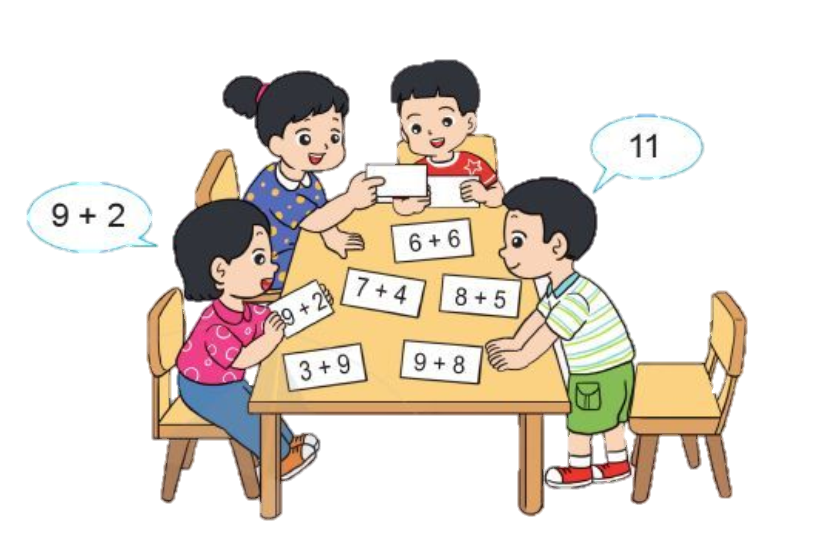 9 + 2
8 + 3
8 + 3
9 + 3
7 + 4
9 + 4
8 + 4
7 + 5
6 + 5
9 + 5
8 + 5
7 + 6
5 + 6
6 + 6
9 + 6
8 + 6
7 + 7
5 + 7
6 + 7
4 + 7
9 + 7
8 + 7
7 + 8
5 + 8
6 + 8
4 + 8
9 + 8
8 + 8
3 + 8
7 + 9
8 + 9
5 + 9
9 + 9
6 + 9
4 + 9
3 + 9
2 + 9
9 + 2 = 11
9 + 3 = 12
8 + 3 = 11
9 + 4 = 13
7 + 4 =11
8 + 4 = 12
7 + 5 = 12
8 + 5 = 13
6 + 5 = 11
9 + 5 = 14
7 + 6 = 13
8 + 6 = 14
5 + 6 = 11
6 + 6 = 12
9 + 6 = 15
7 + 7 = 14
8 + 7 = 15
5 + 7 = 12
6 + 7 = 13
4 + 7 = 11
9 + 7 = 16
7 + 8 = 15
8 + 8 = 16
9 + 8 = 17
5 + 8 = 13
6 + 8 = 14
4 + 8 = 12
3 + 8 = 11
7 + 9 = 16
8 + 9 = 17
5 + 9 = 14
9 + 9 = 18
6 + 9 = 15
4 + 9 = 13
3 + 9 = 12
2 + 9 = 11
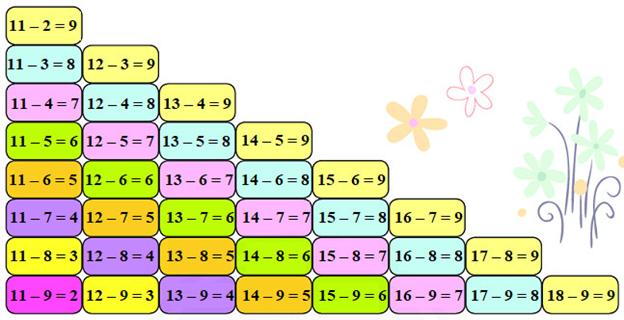 9 + 2 = 11
9 + 3 = 12
8 + 3 = 11
9 + 4 = 13
7 + 4 =11
8 + 4 = 12
7 + 5 = 12
8 + 5 = 13
6 + 5 = 11
9 + 5 = 14
7 + 6 = 13
8 + 6 = 14
5 + 6 = 11
6 + 6 = 12
9 + 6 = 15
7 + 7 = 14
8 + 7 = 15
5 + 7 = 12
6 + 7 = 13
4 + 7 = 11
9 + 7 = 16
7 + 8 = 15
8 + 8 = 16
9 + 8 = 17
5 + 8 = 13
6 + 8 = 14
4 + 8 = 12
3 + 8 = 11
7 + 9 = 16
8 + 9 = 17
5 + 9 = 14
9 + 9 = 18
6 + 9 = 15
4 + 9 = 13
3 + 9 = 12
2 + 9 = 11
9 + 2 = 11
9 + 3 = 12
8 + 3 = 11
9 + 4 = 13
7 + 4 =11
8 + 4 = 12
7 + 5 = 12
8 + 5 = 13
6 + 5 = 11
9 + 5 = 14
7 + 6 = 13
8 + 6 = 14
5 + 6 = 11
6 + 6 = 12
9 + 6 = 15
7 + 7 = 14
8 + 7 = 15
5 + 7 = 12
6 + 7 = 13
4 + 7 = 11
9 + 7 = 16
7 + 8 = 15
8 + 8 = 16
9 + 8 = 17
5 + 8 = 13
6 + 8 = 14
4 + 8 = 12
3 + 8 = 11
7 + 9 = 16
8 + 9 = 17
5 + 9 = 14
9 + 9 = 18
6 + 9 = 15
4 + 9 = 13
3 + 9 = 12
2 + 9 = 11
9 + 2 = 11
9 + 3 = 12
8 + 3 = 11
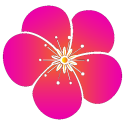 9 + 4 = 13
7 + 4 =11
8 + 4 = 12
7 + 5 = 12
8 + 5 = 13
6 + 5 = 11
9 + 5 = 14
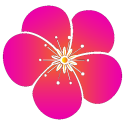 7 + 6 = 13
8 + 6 = 14
5 + 6 = 11
6 + 6 = 12
9 + 6 = 15
7 + 7 = 14
8 + 7 = 15
5 + 7 = 12
6 + 7 = 13
4 + 7 = 11
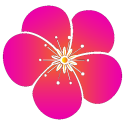 9 + 7 = 16
7 + 8 = 15
8 + 8 = 16
9 + 8 = 17
5 + 8 = 13
6 + 8 = 14
4 + 8 = 12
3 + 8 = 11
7 + 9 = 16
8 + 9 = 17
5 + 9 = 14
9 + 9 = 18
6 + 9 = 15
4 + 9 = 13
3 + 9 = 12
2 + 9 = 11
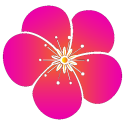 9 + 2 = 11
9 + 3 = 12
8 + 3 = 11
9 + 4 = 13
7 + 4 =11
8 + 4 = 12
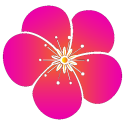 7 + 5 = 12
8 + 5 = 13
6 + 5 = 11
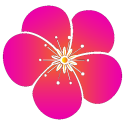 9 + 5 = 14
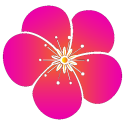 7 + 6 = 13
8 + 6 = 14
5 + 6 = 11
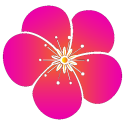 6 + 6 = 12
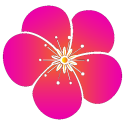 9 + 6 = 15
7 + 7 = 14
8 + 7 = 15
5 + 7 = 12
6 + 7 = 13
4 + 7 = 11
9 + 7 = 16
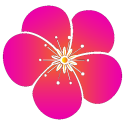 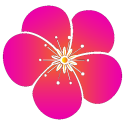 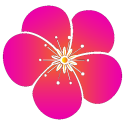 7 + 8 = 15
8 + 8 = 16
9 + 8 = 17
5 + 8 = 13
6 + 8 = 14
4 + 8 = 12
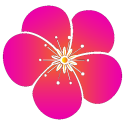 3 + 8 = 11
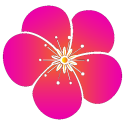 7 + 9 = 16
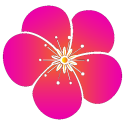 8 + 9 = 17
5 + 9 = 14
9 + 9 = 18
6 + 9 = 15
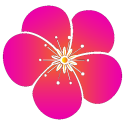 4 + 9 = 13
3 + 9 = 12
2 + 9 = 11
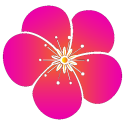 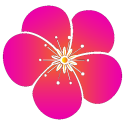 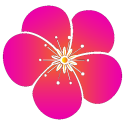 1
Tính nhẩm:
6 + 5 		9 + 4		7 + 9
8 + 8		7 + 7		6 + 9
8 + 3 		7 + 6		9 + 5
3 + 8		5 + 7		5 + 9
b)
8 + 3
3 + 8
9 + 5
5 + 9
7 + 6
6 + 7
9 + 5 = 14
5 + 9 = 14
8 + 3 = 11
3 + 8 = 11
7 + 6 = 13
6 + 7 = 13
5 + 9 + 5 =
19
Dặn dò
ONG TÌM HOA
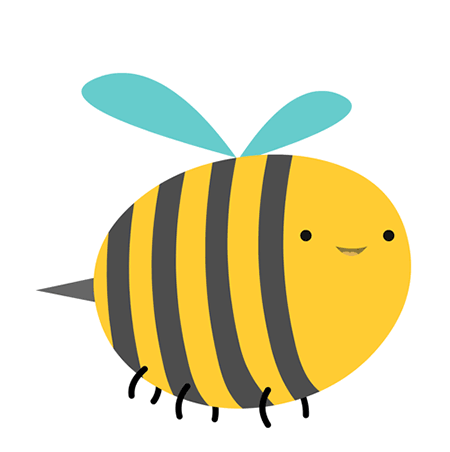 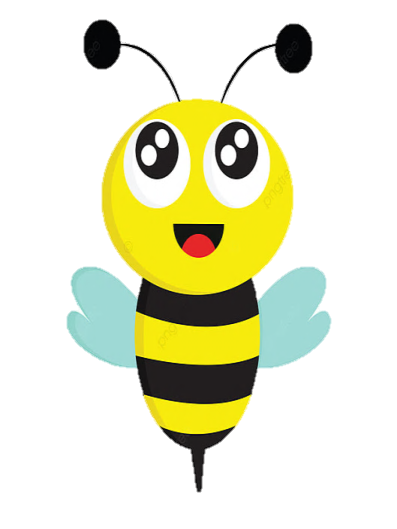 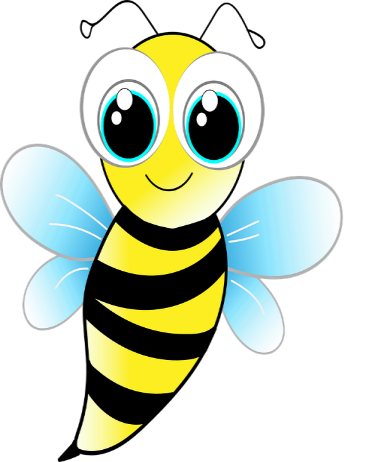 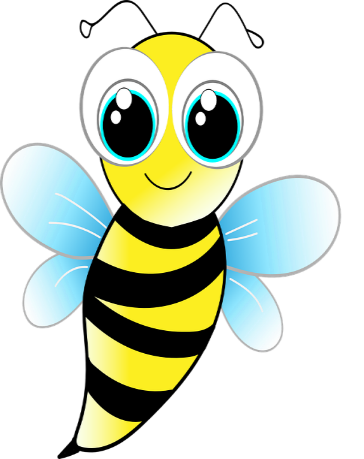 9 + 9
6 + 9
7 + 6
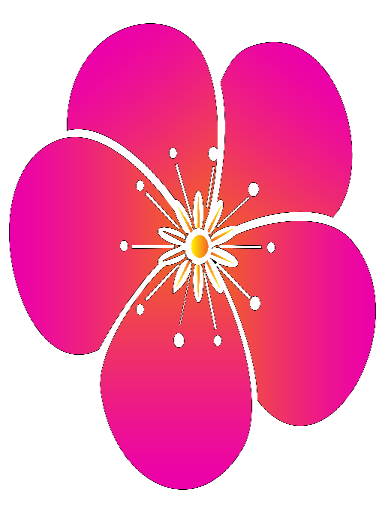 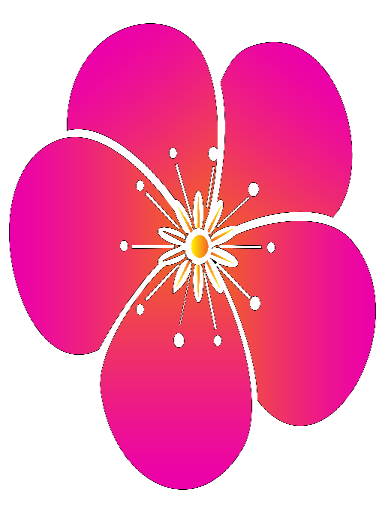 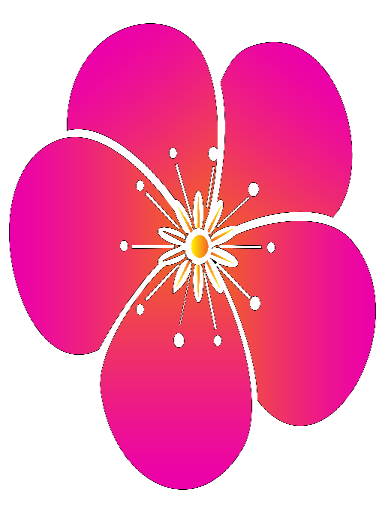 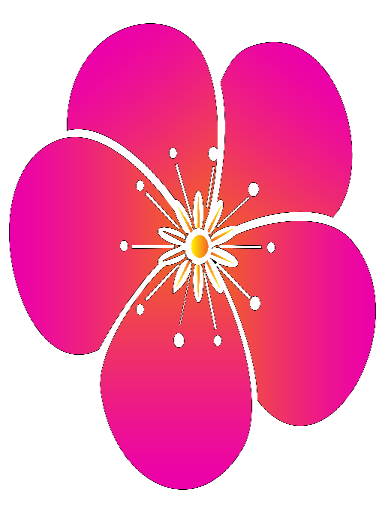 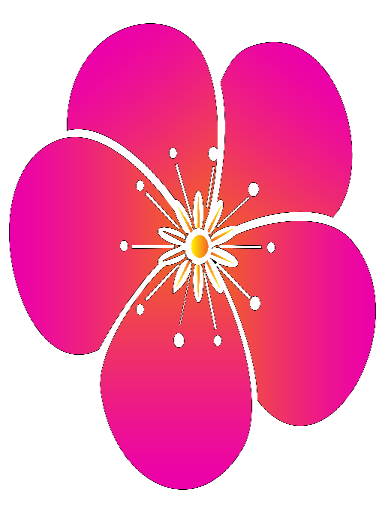 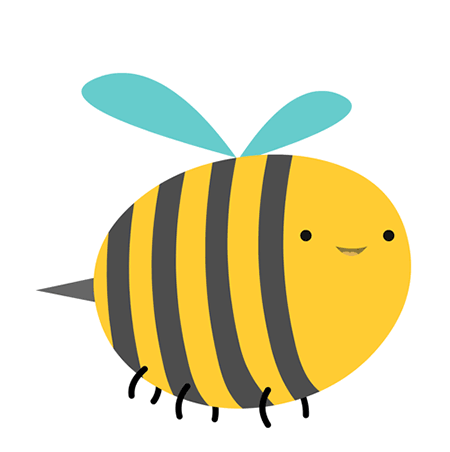 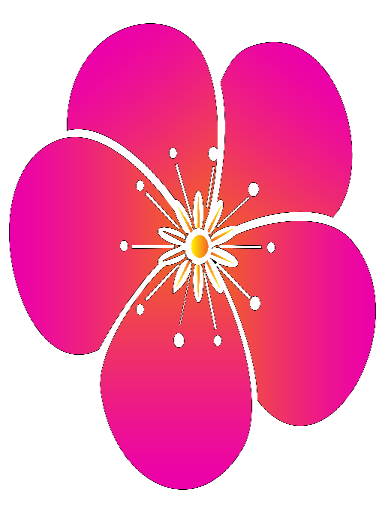 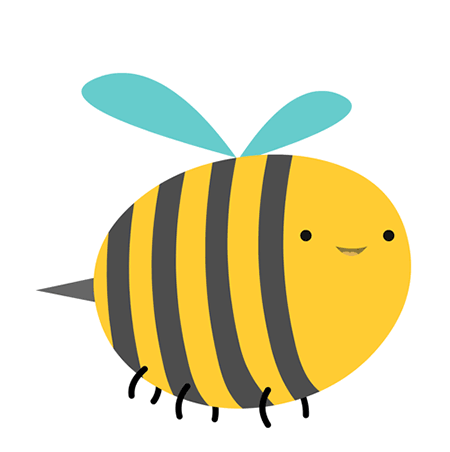 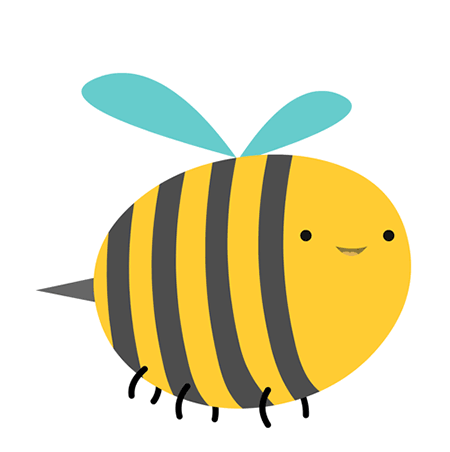 15
18
13
THANK YOU
Tạm biệt và hẹn gặp lại
9 + 2 = 11
9 + 3 = 12
8 + 3 = 11
9 + 4 = 13
7 + 4 =11
8 + 4 = 12
7 + 5 = 12
8 + 5 = 13
6 + 5 = 11
9 + 5 = 14
7 + 6 = 13
8 + 6 = 14
5 + 6 = 11
6 + 6 = 12
9 + 6 = 15
7 + 7 = 14
8 + 7 = 15
5 + 7 = 12
6 + 7 = 13
4 + 7 = 11
9 + 7 = 16
7 + 8 = 15
8 + 8 = 16
9 + 8 = 17
5 + 8 = 13
6 + 8 = 14
4 + 8 = 12
3 + 8 = 11
7 + 9 = 16
8 + 9 = 17
5 + 9 = 14
9 + 9 = 18
6 + 9 = 15
4 + 9 = 13
3 + 9 = 12
2 + 9 = 11